「脳卒中地域連携診療計画書兼同意書」運用の流れ（案）
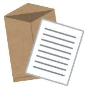 原本
運用開始：計画管理病院　４月１日以降入院分より
コピー
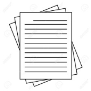 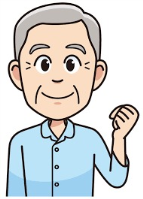 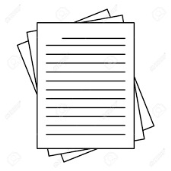 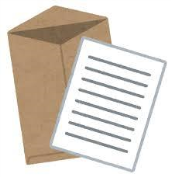 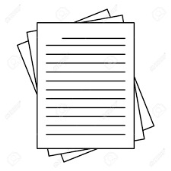 原本は紹介状と一緒に連携医療機関へ

コピーを自院で保管
コピーを患者へ
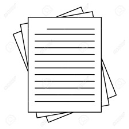 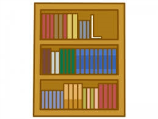 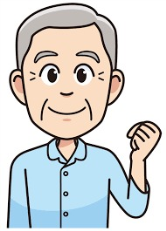 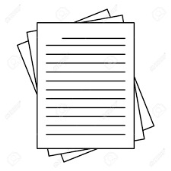 コピーを自院で保管
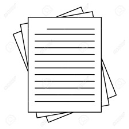 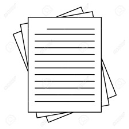 コピーは患者へ
維持期へ紹介の際はコピーを送付
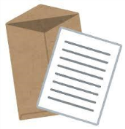 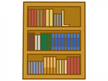 原本は計画管理病院へ送付
自院で保管